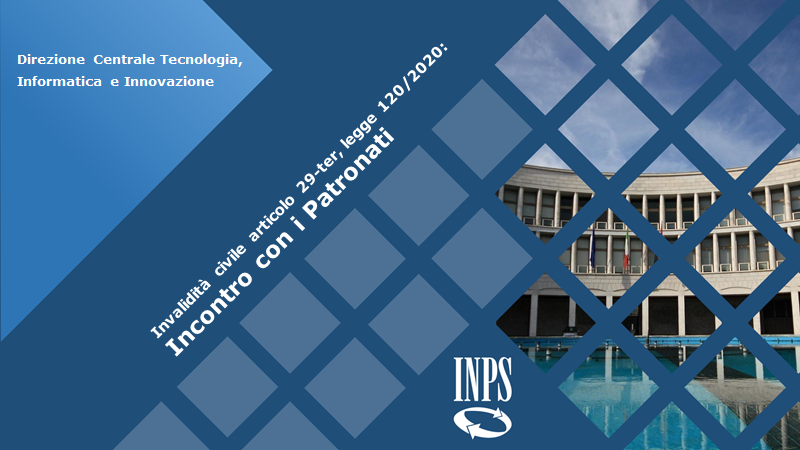 05/10/2022
1
Premessa
L’art. 29-ter, legge 120/2020 da facoltà ai cittadini di aderire e poter inviare la documentazione sanitaria aggiornata finalizzata ad ottenere una valutazione agli atti per l’invalidità civile, qualora la commissione medica ritenga che la documentazione allegata sia sufficiente per una valutazione obiettiva.


L’INPS ha rilasciato un servizio online di allegazione documentazione sanitaria, abilitato a:

 cittadini 
 medici certificatori che hanno redatto il certificato medico introduttivo
 patronati mediante delega
05/10/2022
2
Modalità di utilizzo del servizio
Per quali tipologie di domande è fruibile il servizio:

per domande di prima istanza o aggravamento per cittadini residenti nei territori dove l’INPS effettua l’accertamento sanitario in convenzione CIC con le Regioni
Per tutte le revisioni sanitarie di invalidità civile. In questo caso l’INPS invia una comunicazione mediante una lettera, con l’informativa al cittadino di poter aderire all’Art. 29 ter. Tale comunicazione è inviata 4 mesi prima della scadenza di revisione.

Quando può essere utilizzato:

per prime istanze o aggravamenti, sempre, finché l’iter di accertamento sanitario è in corso (ossia finché il verbale non è definito)
per le revisioni, entro 40 gg dalla data in cui si riceve la lettera di richiesta documentazione
05/10/2022
3
Messaggio n. 3315 del 01-10-2021
Con il messaggio n. 3315  del 01-10-2021 sono state definite le specifiche amministrative e funzionali del servizio di allegazione, sulla base dell’articolo 29-ter del decreto-legge 16 luglio 2020, n. 76.

La commissione INPS di accertamento, sia per le revisioni che per le prime istanze/aggravamenti CIC, esamina la documentazione sanitaria pervenuta, e se la ritiene esaustiva e sufficiente procede con la definizione di un verbale sugli atti. Nei casi in cui la documentazione non sia ritenuta sufficiente per una valutazione obiettiva, la commissione medica convoca a visita diretta l’interessato.
05/10/2022
4
Modalità di utilizzo del servizio
È stata definita la figura dell'operatore sanitario di Patronato, figura specifica abilitata alle operazioni di allegazione documentazione sanitaria.

Questo operatore di Patronato, può accedere alla procedura di allegazione documentazione sanitaria, mediante le proprie credenziali (SPID, CIE).

Dopo aver effettuato l’accesso, l’operatore di Patronato può: 
Inserire la documentazione da allegare tramite upload dei documenti (dimensione massima di ogni documento: 2MB)
consultare, modificare e inviare la documentazione allegata (entro le ore 24.00 della data di allegazione)
05/10/2022
5
Modalità di utilizzo del servizio
Al termine del processo di allegazione, viene prodotta una unica ricevuta che conterrà l’elenco di tutti i documenti allegati, comprensivo dell’identificativo digitale (Hash) assegnato automaticamente ad ogni singolo documento.

La ricevuta dovrà essere firmata digitalmente con FEA* (Firma Elettronica Avanzata) dall’operatore di Patronato e potrà essere stampata.

*La firma elettronica avanzata richiede il possesso della sola identità digitale da parte dell’operatore di Patronato
05/10/2022
6
Elenco documenti valutabili per ricovero/tipo patologia ai fini della revisione agli atti (1/3)
05/10/2022
7
Elenco documenti valutabili per ricovero/tipo patologia ai fini della revisione agli atti (2/3)
05/10/2022
8
Elenco di documenti valutabili per ricovero/tipo patologia ai fini della revisione agli atti (3/3)
05/10/2022
9
Documentazione da NON allegare
Esempi di quali file NON allegare:

i tracciati di elettrocardiogrammi

le immagini delle radiografie, delle ecografie o delle risonanze magnetiche

i certificati di malattia

cartelle cliniche intere
05/10/2022
10
Meccanismi relativi alla sicurezza dei dati (1/2)
I patronati sono stati autorizzati ad accedere al servizio per conto dei cittadini che li hanno delegati per la trasmissione della documentazione sanitaria ex art. 29-ter legge 120/20. 


Il Patronato si assume la responsabilità che alla fine del processo di allegazione non rimanga copia digitale dei documenti sanitari nei sistemi e negli strumenti informatici da esso utilizzati.


E’ fatto divieto assoluto al Patronato di effettuare e successivamente custodire copie cartacee o in altro formato della documentazione sanitaria consegnata dal cittadino.


Tutta la documentazione, al termine del processo di allegazione, dovrà essere restituita al cittadino.

 In nessun caso la documentazione dovrà essere conservata presso gli uffici del Patronato.
05/10/2022
11
Meccanismi relativi alla sicurezza dei dati (2/2)
La documentazione sanitaria allegata sarà visibile on-line all’operatore di Patronato che la ha acquisita solo per lo stretto tempo necessario alle fasi di trasmissione e comunque, dopo averla trasmessa, non oltre le ore 24.00 della data di inoltro.

Durante le fasi di utilizzo del servizio sono evidenziati all’operatore di Patronato alcuni “Alert” e “Warning” che lo avvisano dell'elevata sensibilità del dato e del documento trattato.
05/10/2022
12
Commissione medica: valutazione della documentazione allegata
La documentazione allegata viene valutata dalla Commissione medica INPS, la quale può:

valutare la documentazione come completa e produrre un verbale agli atti

richiedere ulteriore documentazione sanitaria aggiornata

ritenere la documentazione sanitaria non sufficiente e procedere con la convocazione a visita
05/10/2022
13
Autenticazione (SPID, CIE)
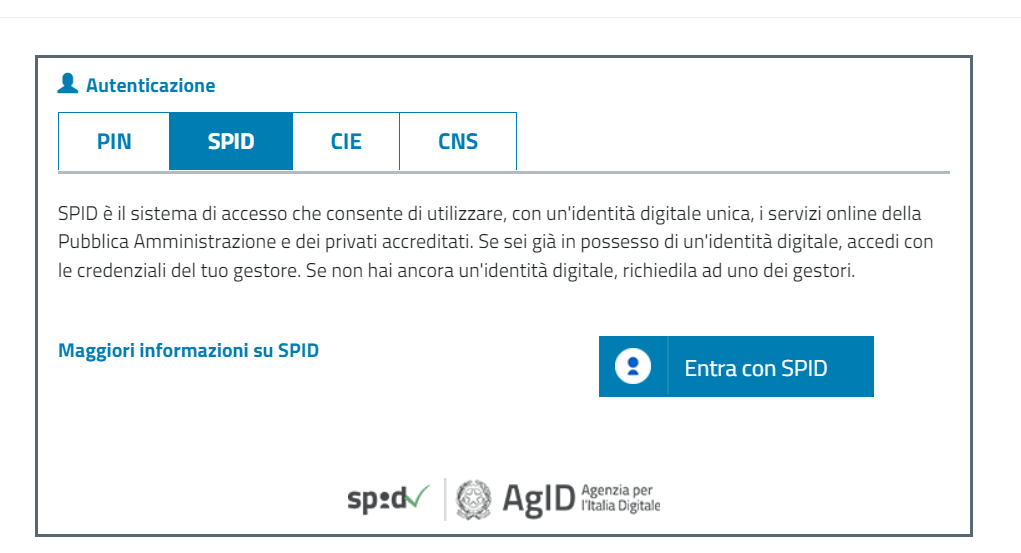 05/10/2022
14
Selezione del profilo (1/2)
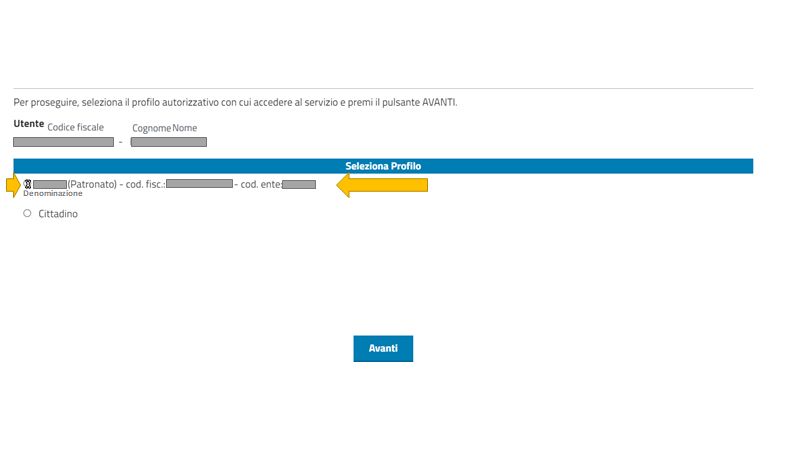 05/10/2022
15
Selezione del profilo (2/2)
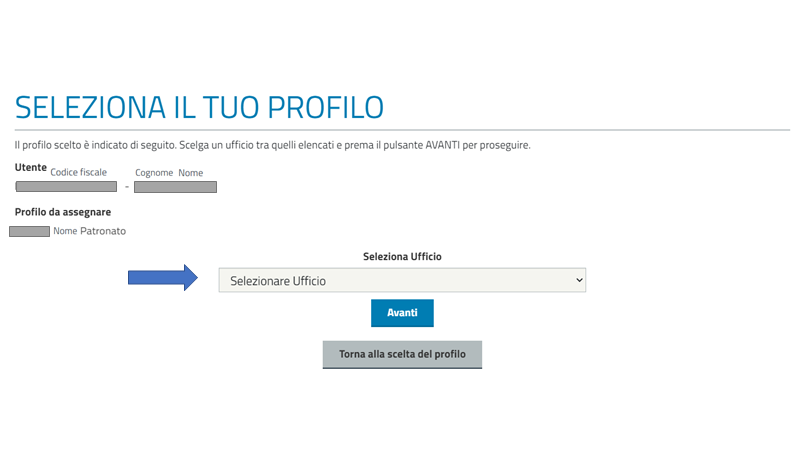 05/10/2022
16
Scelta del tipo di operazione
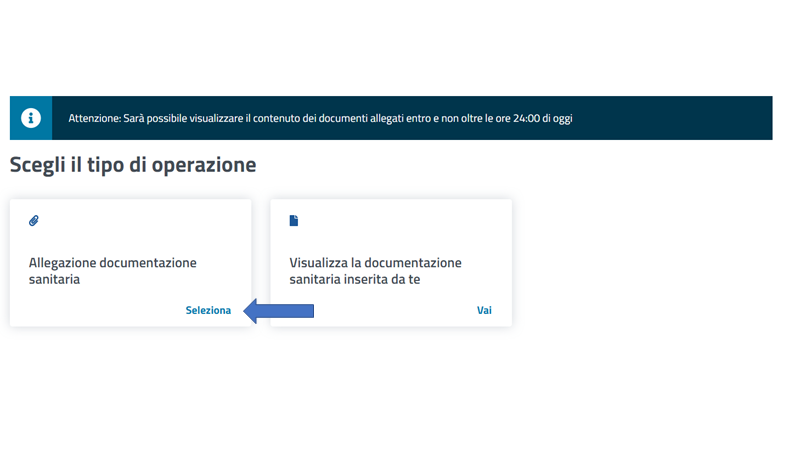 05/10/2022
17
Dati del cittadino (1/2)
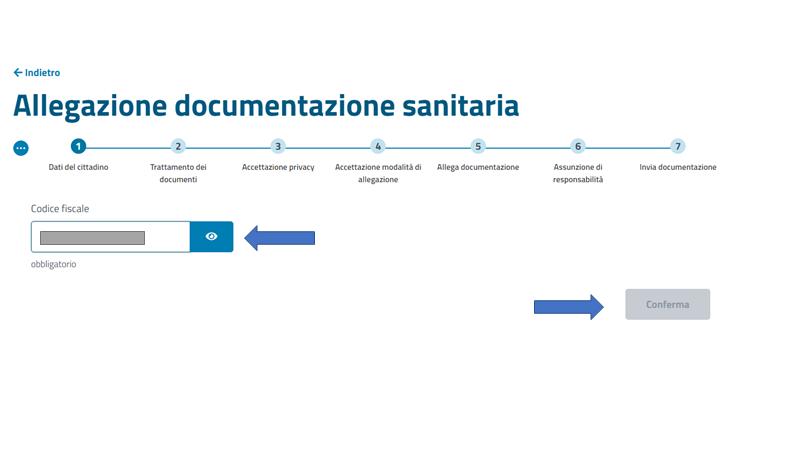 05/10/2022
18
Dati del cittadino (2/2)
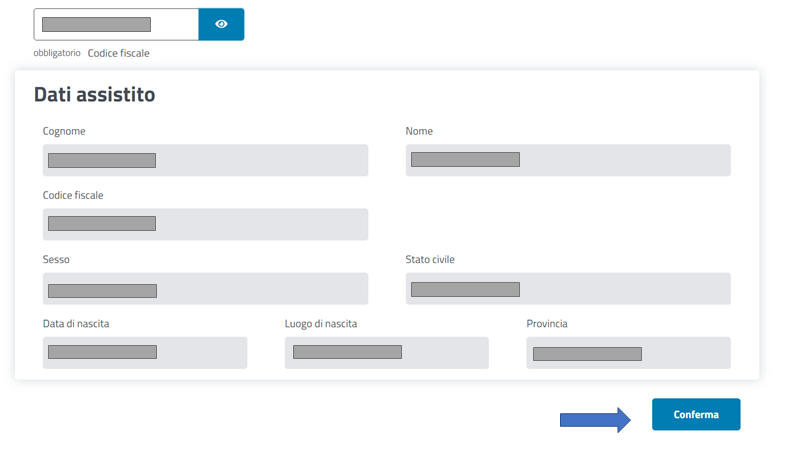 05/10/2022
19
Trattamento dei documenti
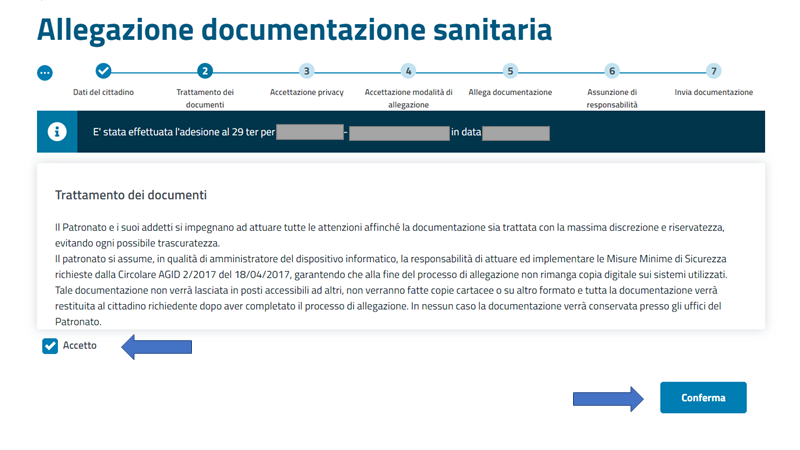 05/10/2022
20
Accettazione privacy (1/2)
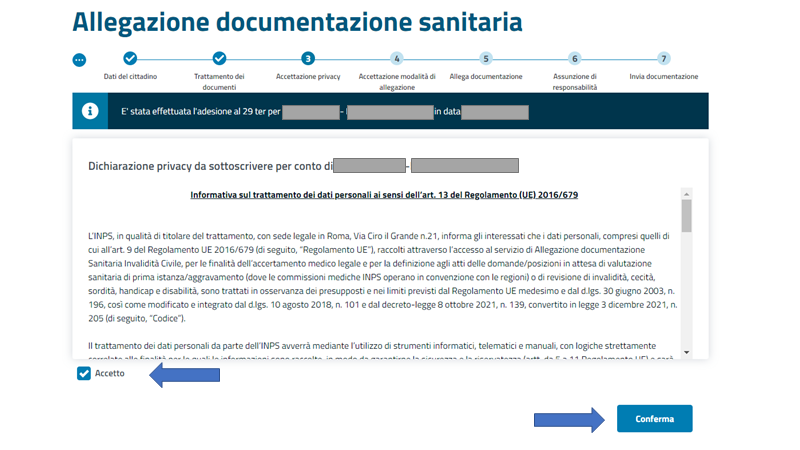 05/10/2022
21
Accettazione modalità di allegazione
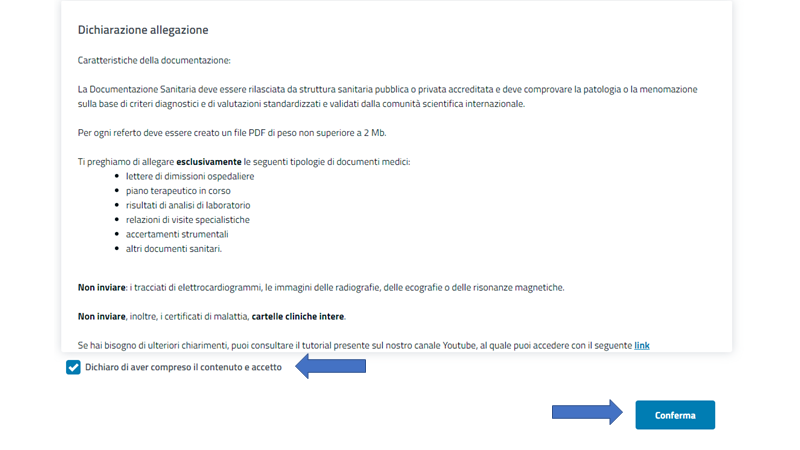 05/10/2022
22
Allega documentazione
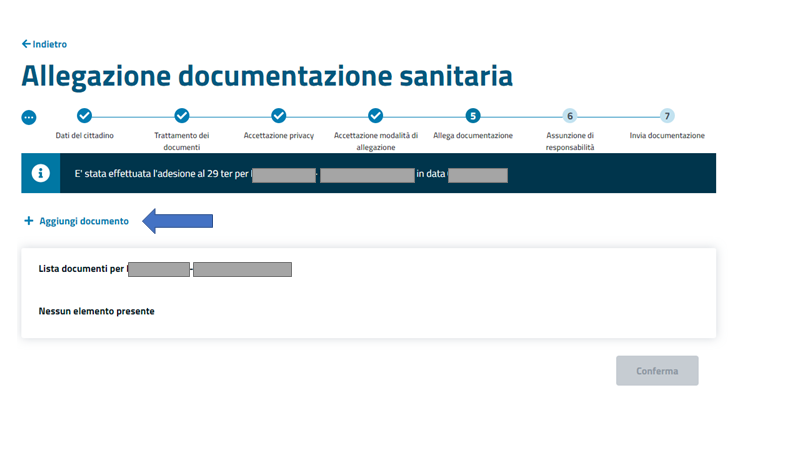 05/10/2022
23
Allega documentazione: tipologia documento
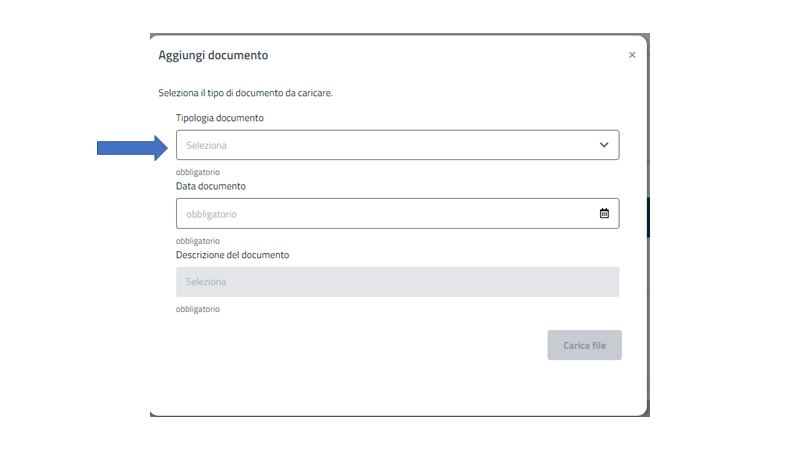 05/10/2022
24
Allega documentazione: descrizione documento
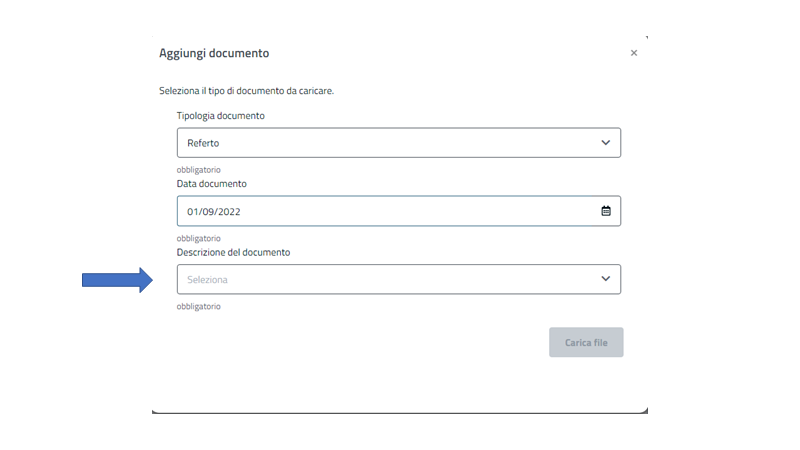 05/10/2022
25
Descrizione del documento: possibili valori (1/3)
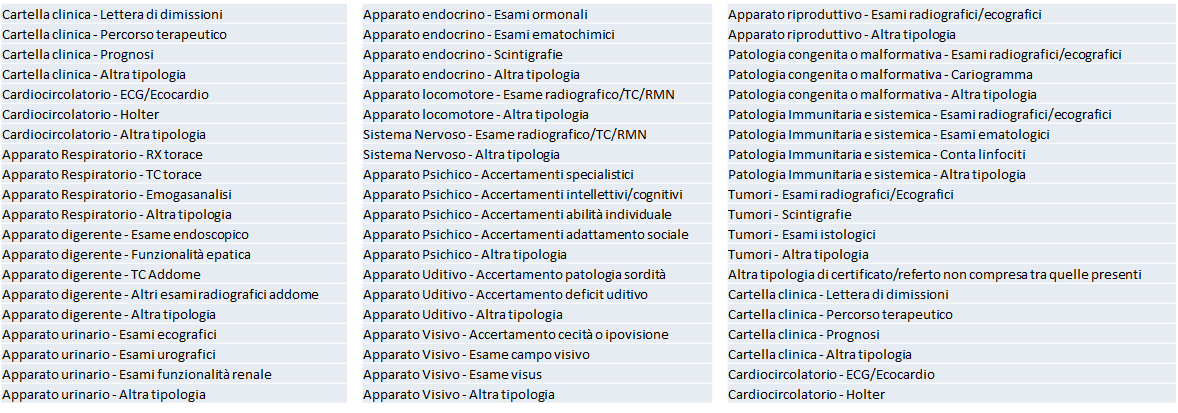 05/10/2022
26
Descrizione del documento: possibili valori (2/3)
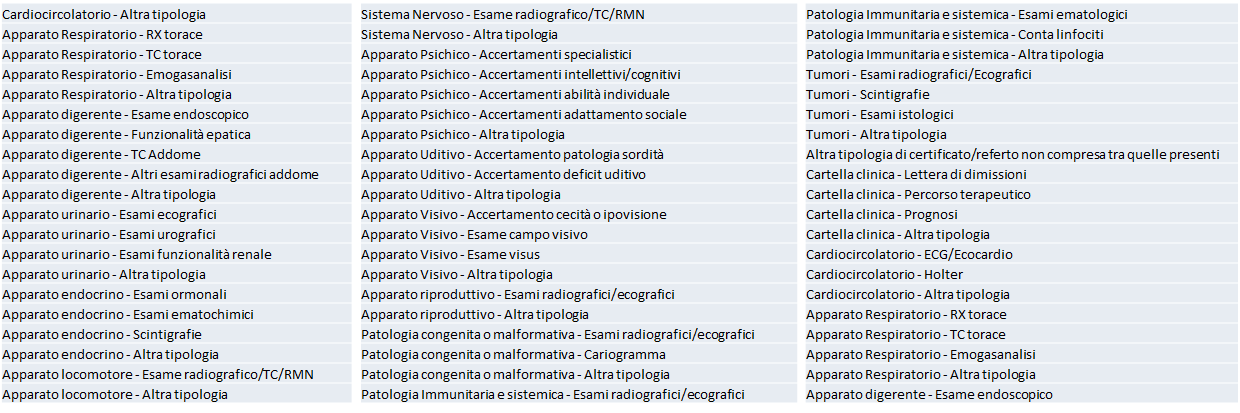 05/10/2022
27
Descrizione del documento: possibili valori (3/3)
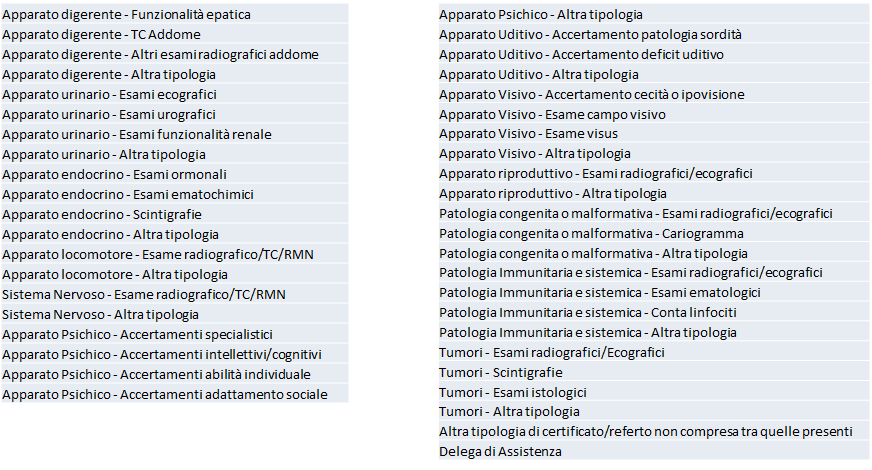 05/10/2022
28
Allega documentazione: carica file
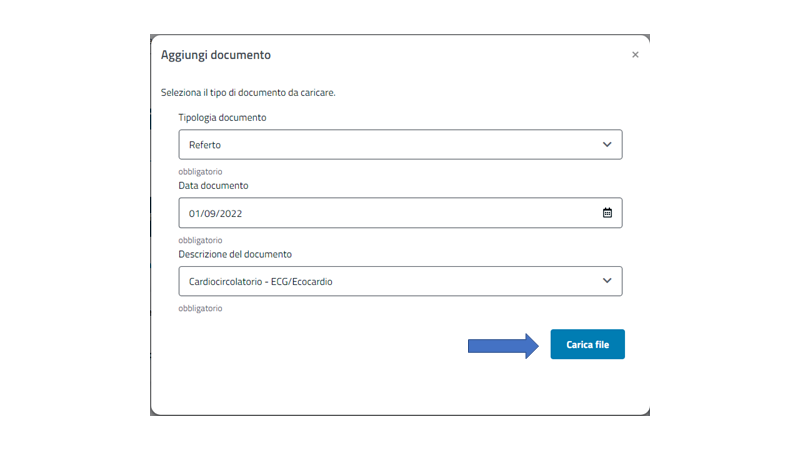 05/10/2022
29
Allega documentazione: conferma
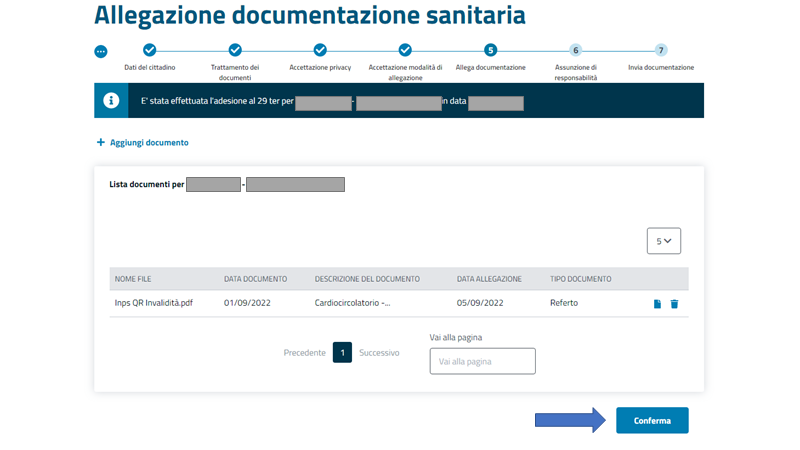 05/10/2022
30
Assunzione di responsabilità
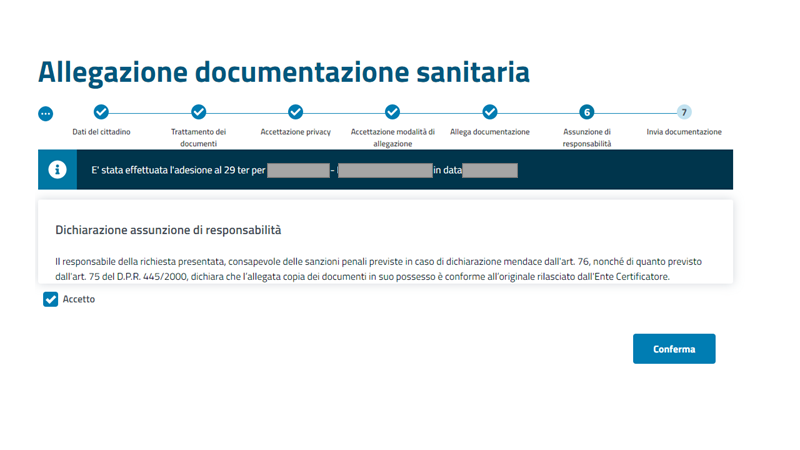 05/10/2022
31
Riepilogo allegazione e invio documentazione
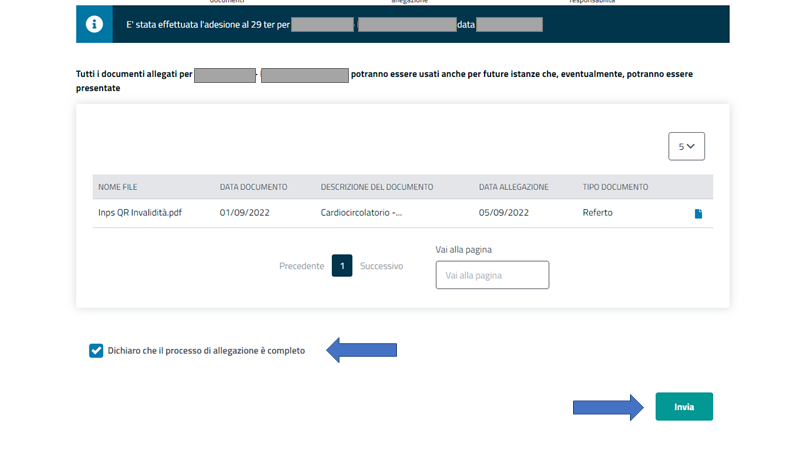 05/10/2022
32
Firma digitale dei documenti (1/2)
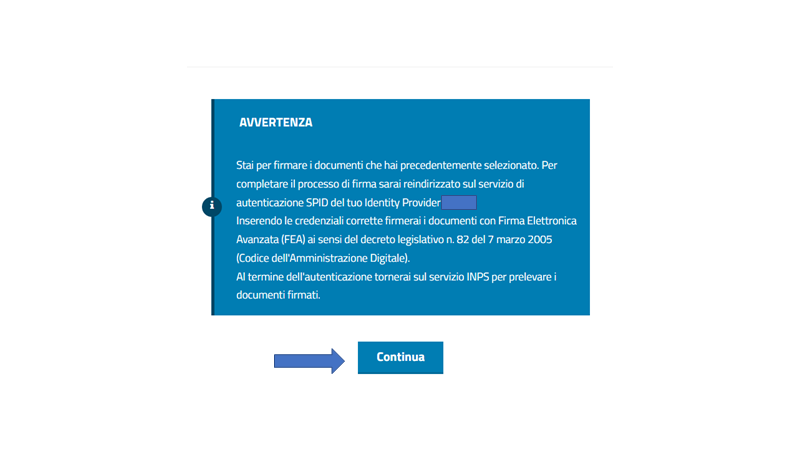 05/10/2022
33
Autenticazione utente
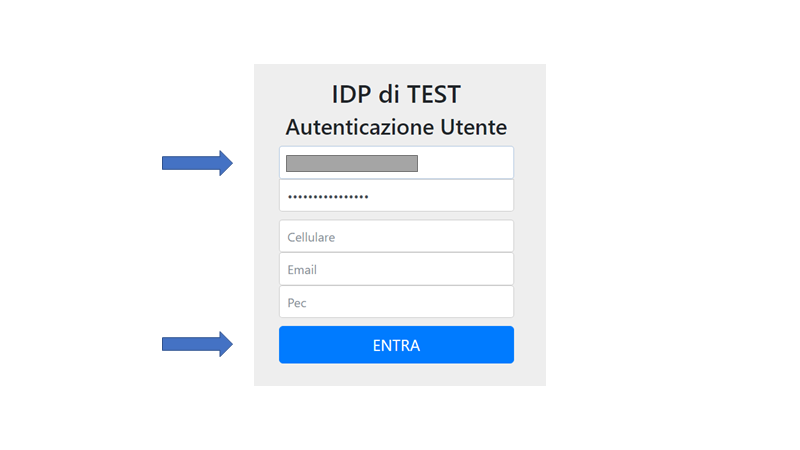 05/10/2022
34
Ultime allegazioni
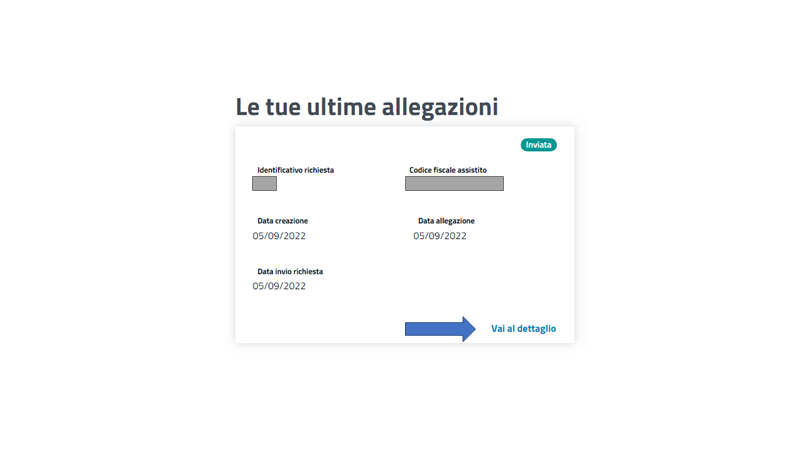 05/10/2022
35
Dettaglio allegazione
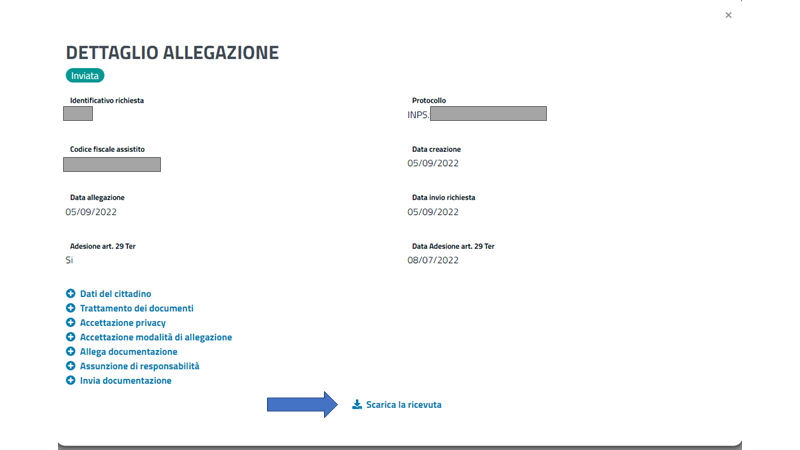 05/10/2022
36
Ricevuta
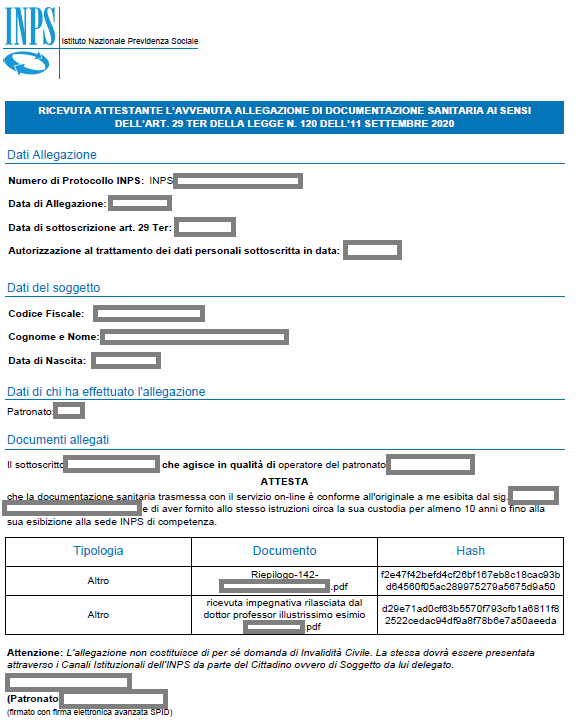 05/10/2022
37
Grazie per l'attenzione
05/10/2022
38